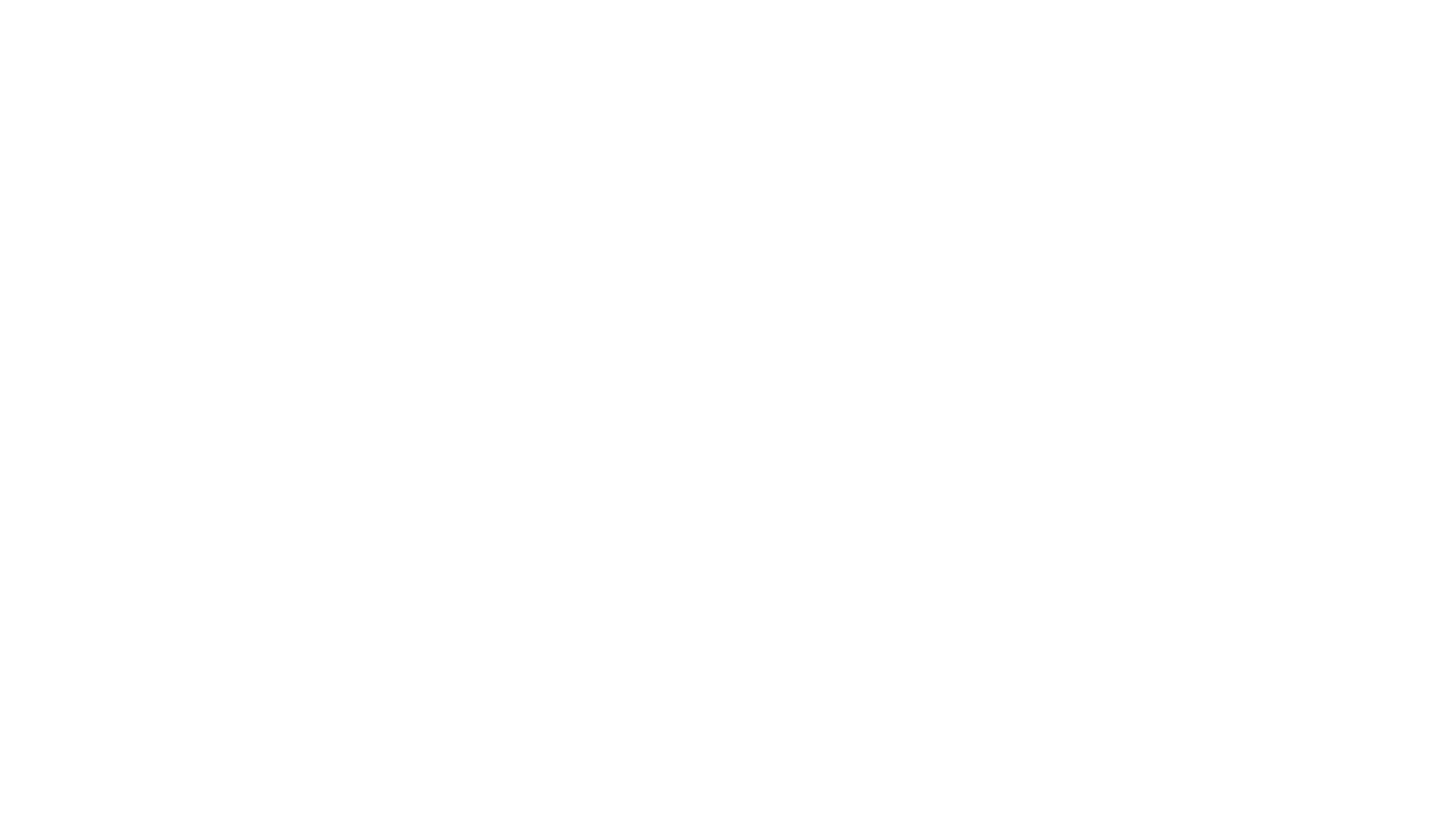 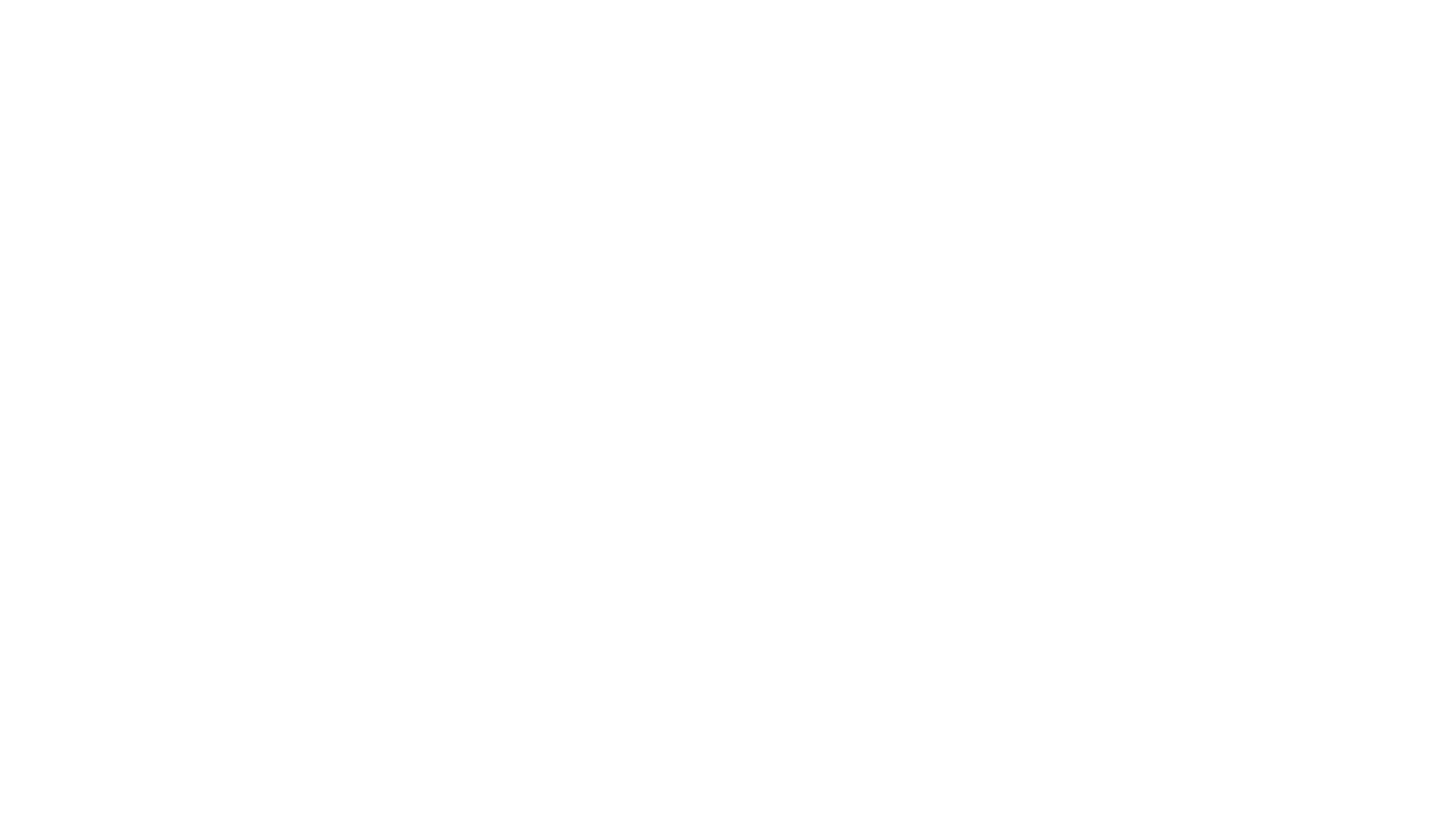 Type 2 diabetes mellitus: prevalence and proposed explanations for increased rates in a veterans affairs clinical population
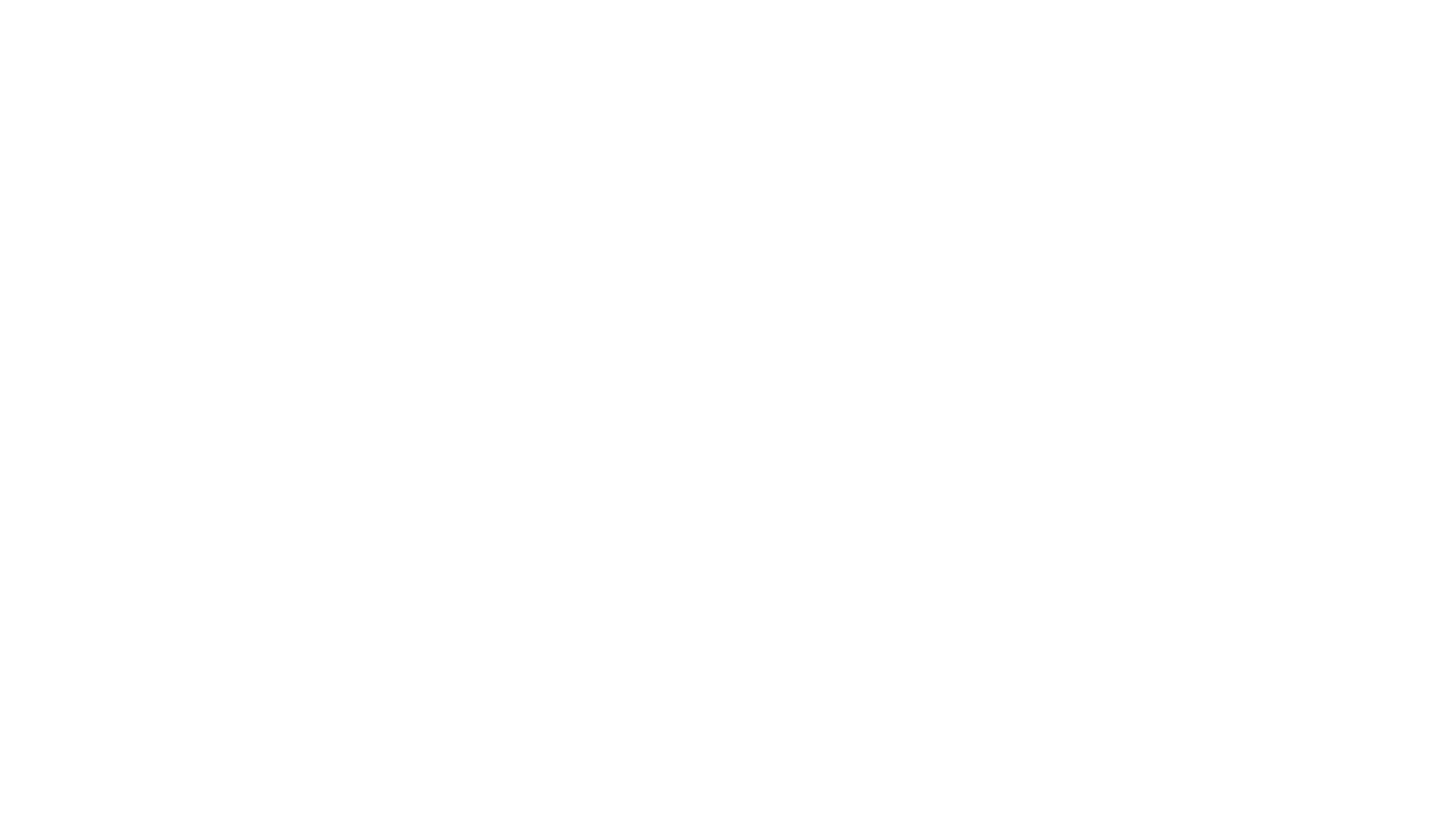 Presented by christian butler
Introduction
Type 2 diabetes mellitus: affects one in ten adults >45 years
7th leading cause of death
Total cost: $327 billion per year
$237 billion direct medical cost
$90 billion reduced productivity
Figure 1.  Direct annual health care cost of select chronic diseases in the United States in 2016. (Source: Milken Institute)
Introduction (cont.)
United States
35.8 million people diagnosed with diabetes (11.0% of population)
Montana
77,000 people diagnosed with diabetes (9.3% of population)
Contributing factors
Inactivity
Poor nutrition
Obesity
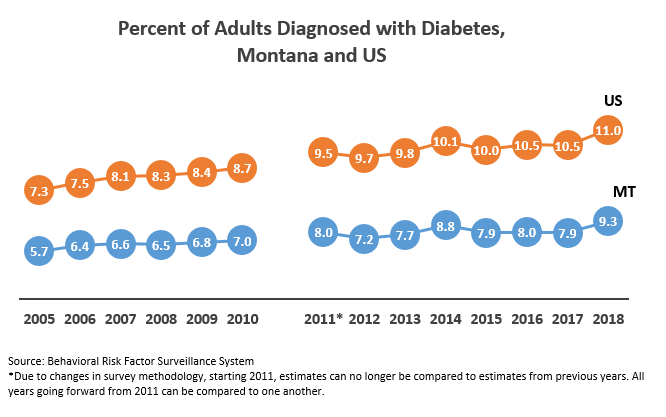 Figure 2.  Changes in diabetes prevalence in the U.S. and Montana from 2005-2018. (Source: Behavioral Risk Factor Surveillance System)
Introduction and Objectives
Diabetes & Veterans
Veterans more than twice as likely to have type 2 diabetes
Proposed explanations specific to veterans:
Older average patient age
Herbicide exposure (e.g. Agent Orange)
Disability status
Degenerative joint damage causing reduced mobility
Unable to quantify in Montana VA system  not explored in this study
Objectives of Study
Estimate prevalence of type 2 diabetes in MT veterans
Compare rate of diabetes among MT veterans to both veterans and nonveterans in the U.S.
Evaluate proposed risk factors explaining increased rate of diabetes in the veteran population
Results - Age
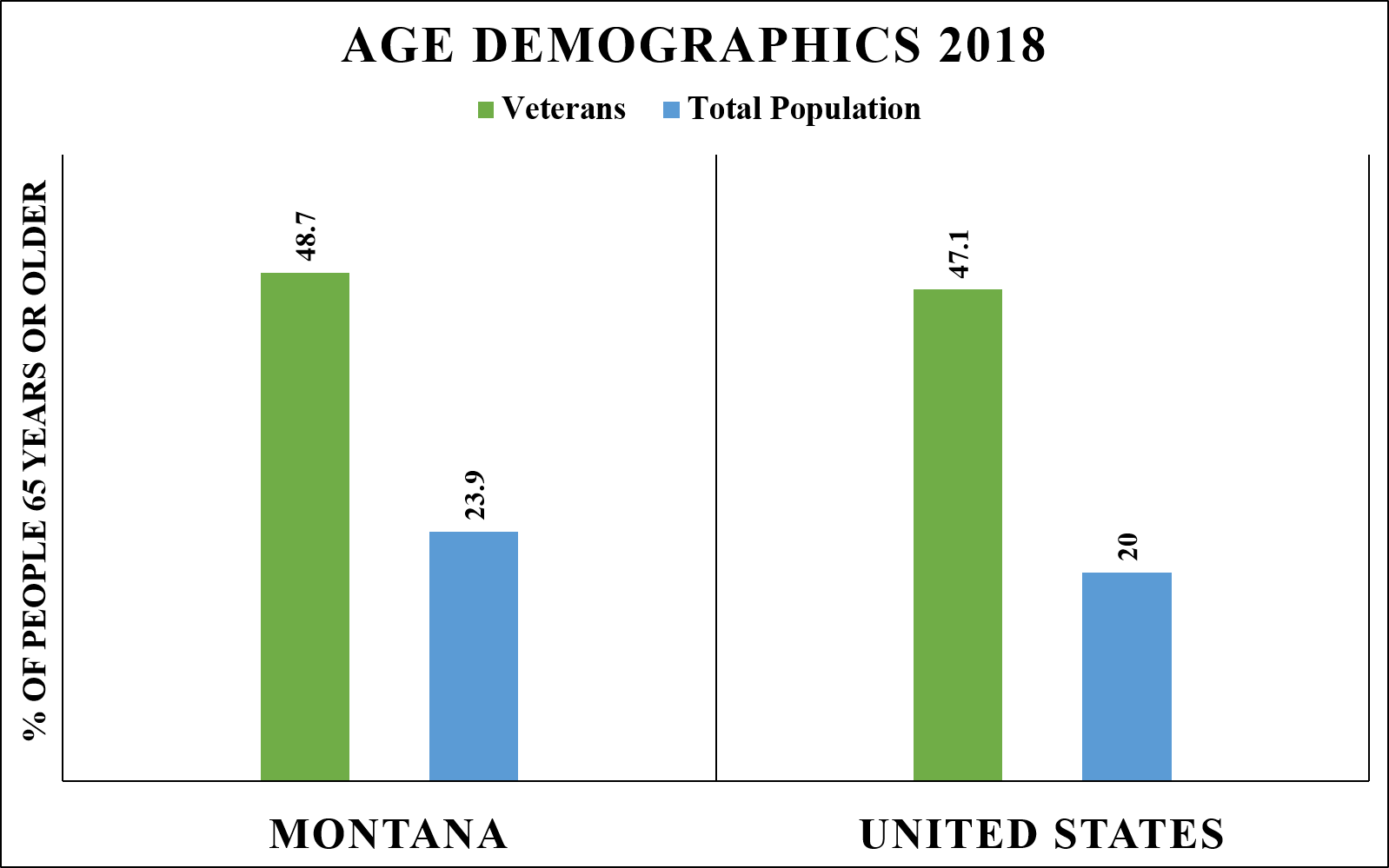 Figure 3. The proportion of selected patient populations that are aged 65 or older in Montana and the United States as a whole. Veterans in both Montana and the U.S. have significantly increased percentages of people ≥65 years of age, which correlates with increased diabetes prevalence. (Source: U.S. Census Bureau and U.S. Department of Veterans Affairs)
Results – Age (cont.)
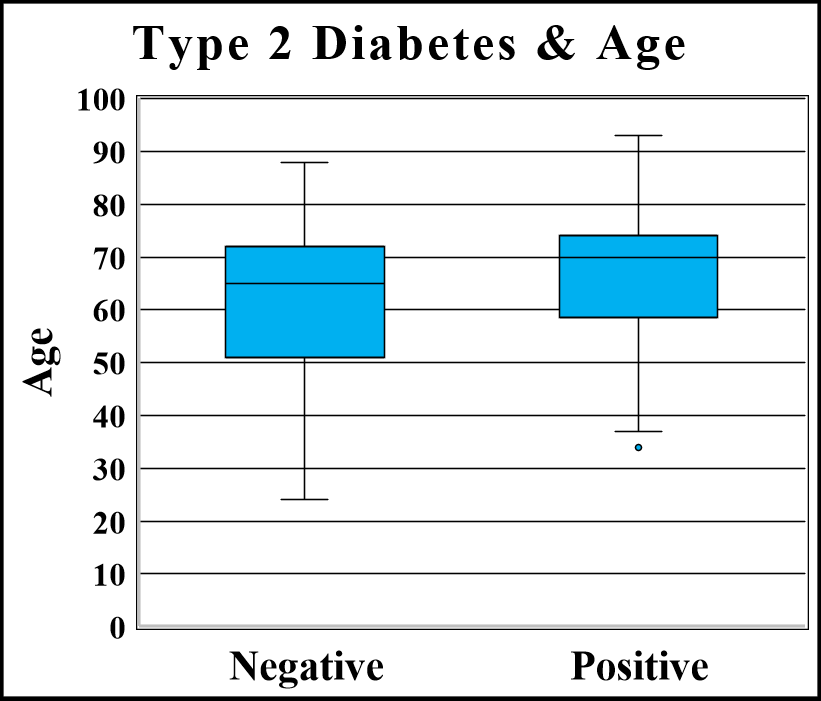 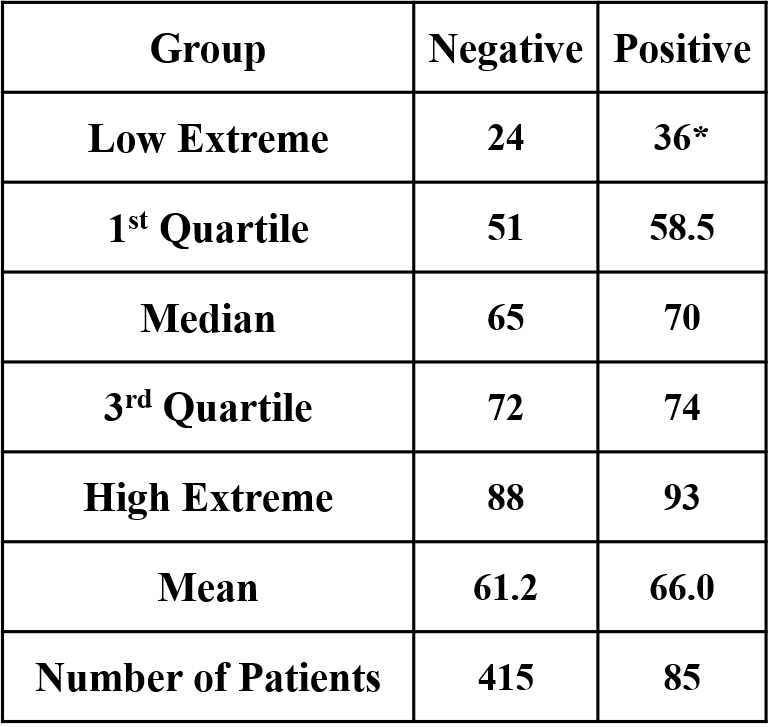 Figure 4. Prevalence of type 2 diabetes and age statistics of 500 random Montana VA patients. Positive indicates patients with a type 2 diabetes diagnosis while negative indicates no diagnosis. Diagnosed patients are significantly older, on average, than non-diagnosed (p = 0.002), and the overall rate of type 2 diabetes in the Montana VA system is estimated to be 17.0% using this method. 
*One age value of 34 was removed as an outlier in the positive group.
Results – Age (cont.)
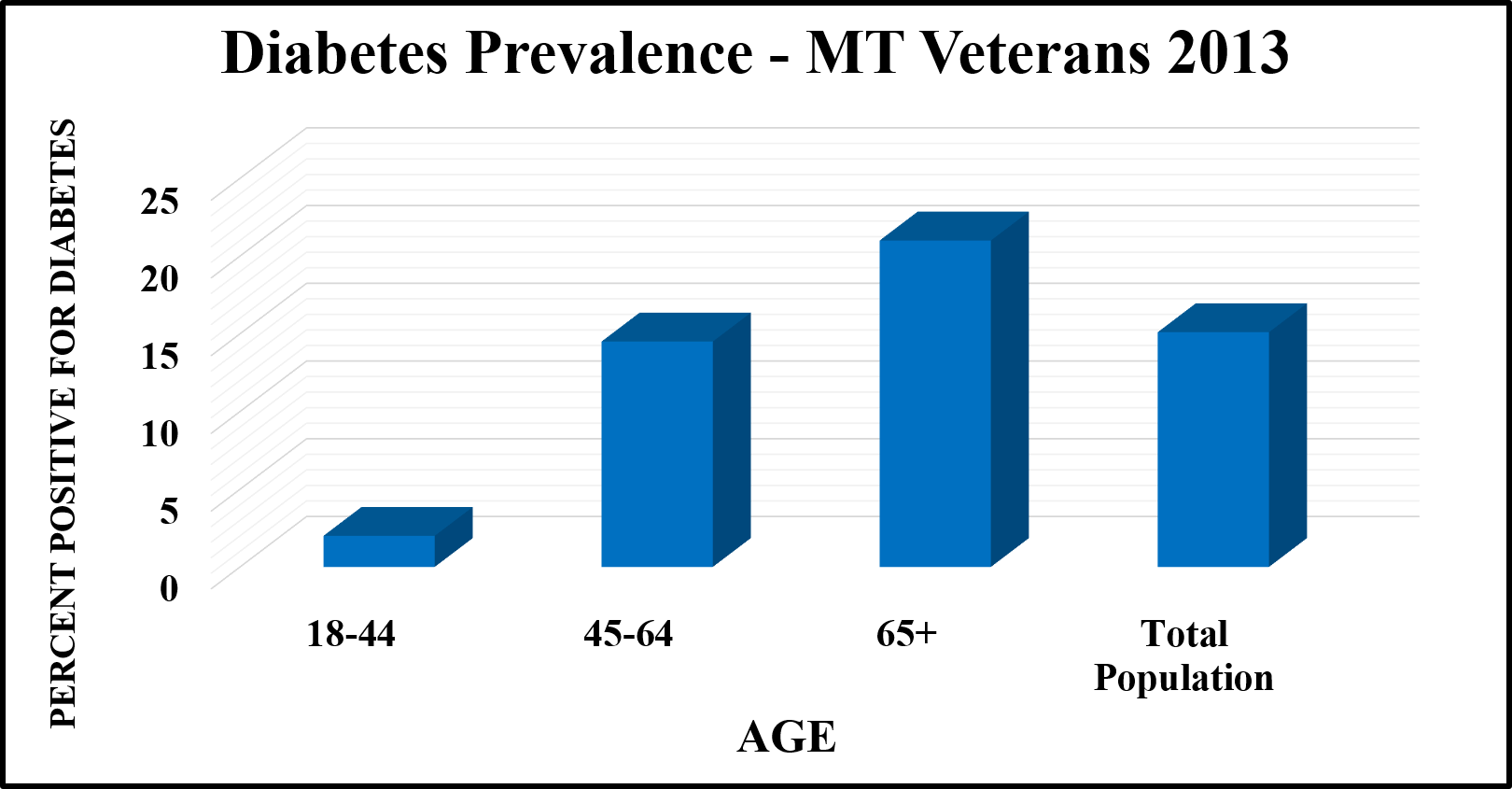 Figure 5. Diabetes rates for various age groups of Montana veterans calculated using most recent data provided by the Montana Department of Public Health and Human Services (DPHHS). Overall, it is estimated that 14,063 veterans in Montana have type 2 diabetes, which represents approximately 15.1% of all veterans in the state. This value is similar to the 17.0% obtained using the random sampling method above, and both estimates are significantly higher than the known rate of 9.3% for nonveterans in Montana (see Figure 2).
Results – Herbicide Exposure
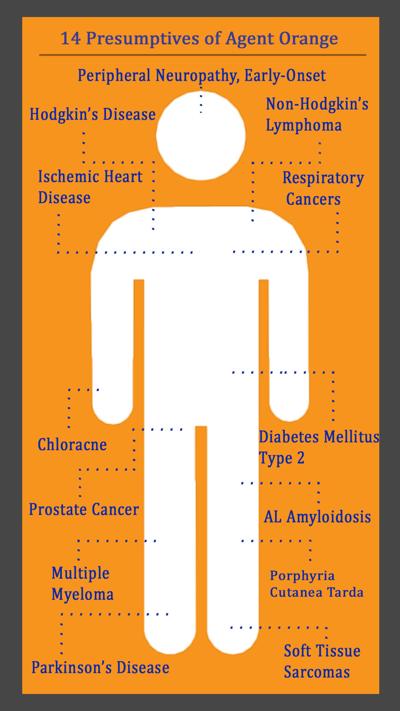 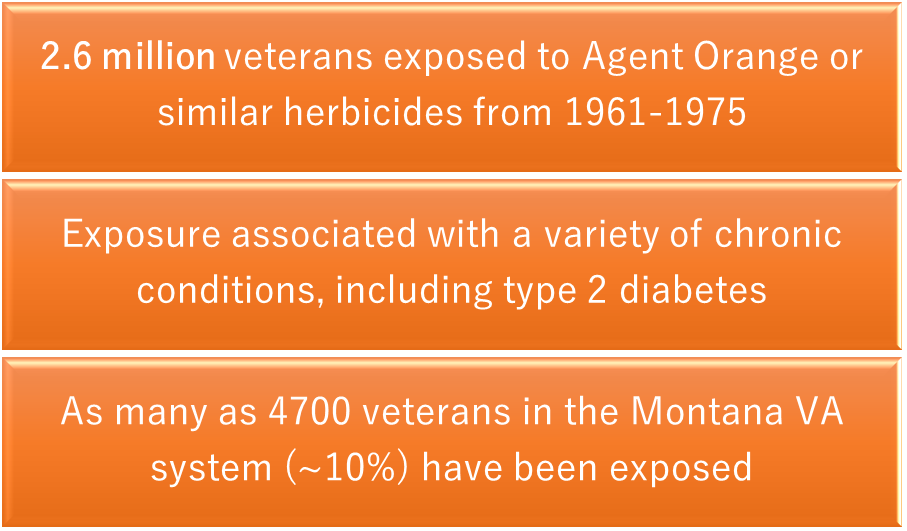 Figure 6. Agent Orange and other herbicide exposure statistics in veterans and various diseases/conditions that have been shown to be associated with exposure to these substances. Included among these conditions is type 2 diabetes mellitus. A significant portion of Montana veterans (~10%) were likely exposed to these herbicides. (Source: U.S. Department of Veterans Affairs)
Results – Herbicide Exposure (cont.)
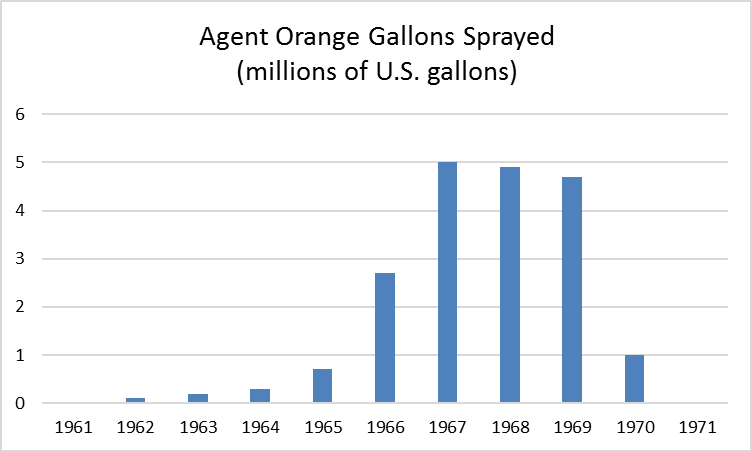 Figure 7. Millions of gallons of Agent Orange sprayed in Vietnam from 1961-1971. All veterans who served in Vietnam between January 9, 1962 and May 7, 1975 are presumed to have been exposed to Agent Orange. (Source: Veterans Disability Info)
Results – Disability Status
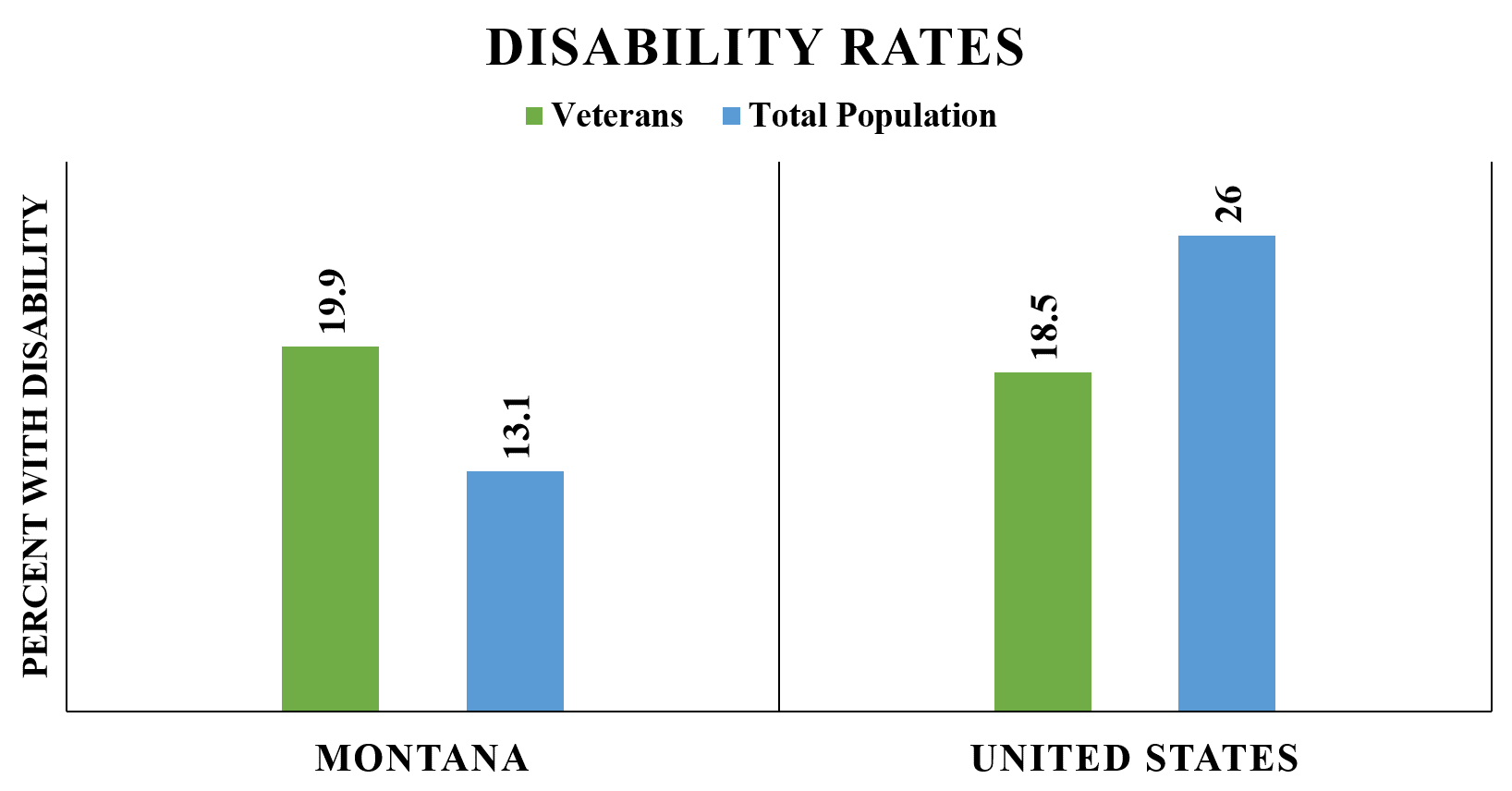 Figure 8. Disability rates in Montana and the United States as a whole in both veteran and nonveteran populations using most recent available data. While the prevalence of disabilities is higher nationally for nonveterans compared to veterans, the disability rate in Montana is significantly increased for veterans. Only veterans with service-connected disabilities were classified as being disabled for the purpose of this study.
Conclusions
Montana VA patients have significantly higher prevalence of type 2 diabetes compared to nonveterans
Using two methods, diabetes prevalence was estimated at 17.0% and 15.1% in the MT veteran population
Rate of diabetes for nonveterans in Montana is 9.3%
A variety of factors contribute to increased rate of type 2 diabetes among Montana veterans
Older average age: VA patients are significantly older than nonveterans, both in the U.S. as a whole and in Montana
Agent Orange exposure: approximately 10% of Montana VA patients have been exposed, which increases risk for several medical conditions including type 2 diabetes
Disability status: significantly increased disability rate for Montana veterans compared to nonveterans  specific risk factor for MT veterans only
Significantly lower disability rate among veterans nationally
Likely additional contributing factors not explored in this study
References
American FactFinder - Results. (2010, October 5). Retrieved from https://factfinder.census.gov/faces/tableservices/jsf/pages/productview.xhtml?src=bkmk 
Damschroder, L. (2017). Diabetes Prevention Program (DPP) Translation in VA. Retrieved from https://www.hsrd.research.va.gov/for_researchers/cyber_seminars/archives/1266-notes.pdf
Diabetes. (n.d.). Retrieved from https://www.research.va.gov/topics/diabetes.cfm
Diabetes Mellitus. (2017). Federal Practitioner - Federal Health Care Data Trends 2017, S20.
Disability Impacts All of Us Infographic. (2019, September 9). Retrieved from https://www.cdc.gov/ncbddd/disabilityandhealth/infographic-disability-impacts-all.html
Division of Diabetes Translation at a Glance. (2019, August 7). Retrieved from https://www.cdc.gov/chronicdisease/resources/publications/aag/diabetes.htm
Erickson, W., Lee, C., & von Schrader, S. (2016). 2014 Disability Status Report: Montana. Ithaca, NY: Cornell University Yang Tan Institute on Employment and Disability (YTI). 
FastStats - Leading Causes of Death. (2017, March 17). Retrieved from https://www.cdc.gov/nchs/fastats/leading-causes-of-death.htm
Gang, E. (2017, July 24). Agent Orange Exposure & VA Disability Benefits: Complete Guide. Retrieved from https://www.veteransdisabilityinfo.com/blog.php?article=agent-orange-exposure-va-disability-benefits-complete-guide_362
Miller, D. R., Safford, M. M., & Pogach, L. M. (2004). Who has diabetes? Best estimates of diabetes prevalence in the Department of Veterans Affairs based on computerized patient data. Diabetes Care, 27(2), B10–B21.
Statistics About Diabetes. (2018, March 22). Retrieved from https://www.diabetes.org/resources/statistics/statistics-about-diabetes
Veteran Population. (2010, November 24). Retrieved from https://www.va.gov/vetdata/veteran_population.asp
 United States Census Bureau. (2012). American Community Survey.
Waters, H., & Graf, M. (2018). The Cost of Chronic Diseases in the U.S. Santa Monica, CA: Milken Institute.